WIHV DAISEY Basic Navigation Training
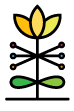 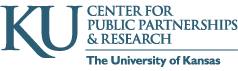 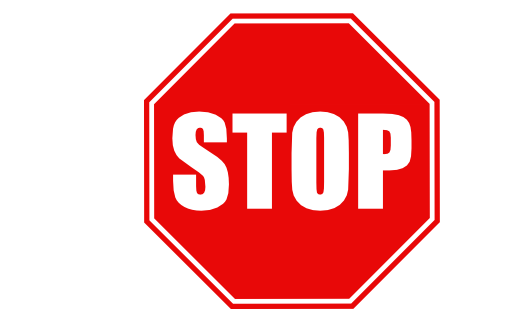 Install a DAISEY supported web browser!
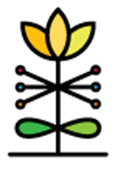 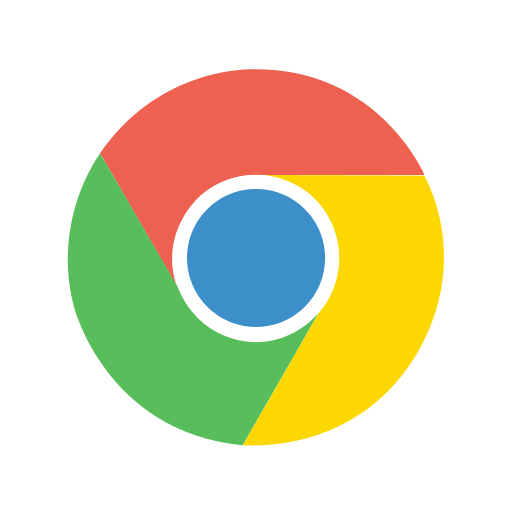 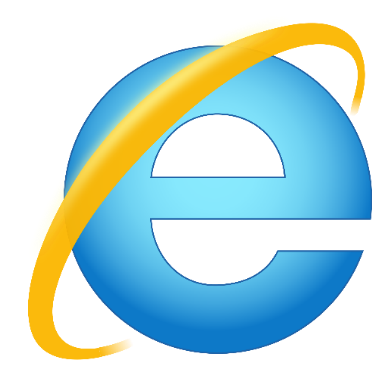 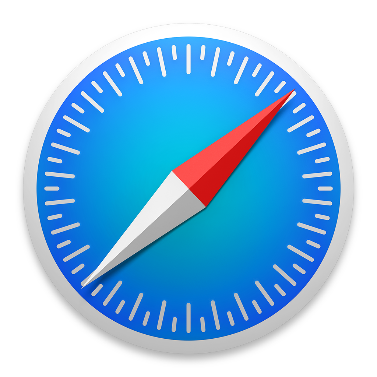 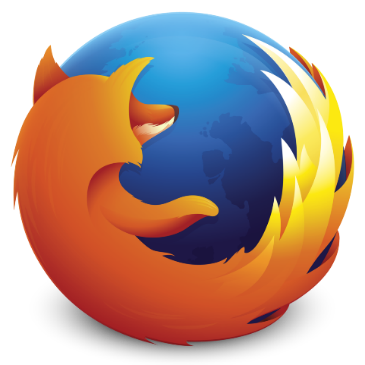 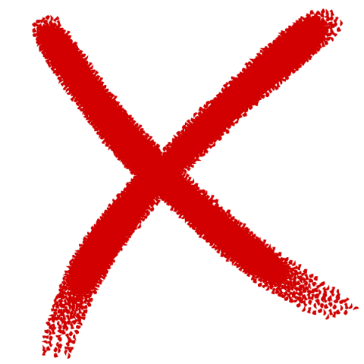 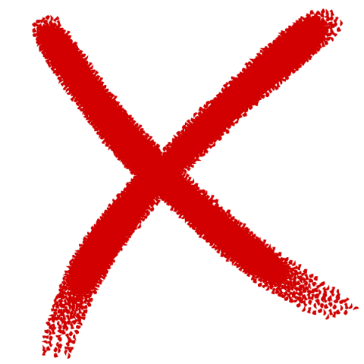 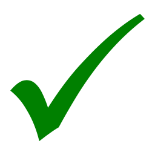 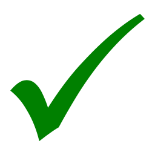 Internet Explorer is NOT supported!
Safari is NOT supported!
Mozilla Firefox is supported!
Google Chrome is supported!
DAISEY Data Entry Workflow
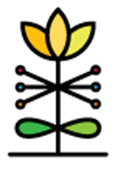 Caregiver
Profile
Child
Profile
Link family members
Assessments
What is a caregiver?
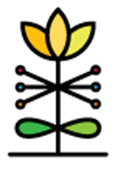 In DAISEY, “caregiver” is the label used for any adult receiving services from an organization.
What are profiles?
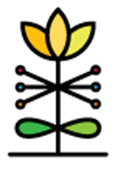 Profiles are demographic records created for each caregiver and child.
Each caregiver profile is designated as a primary or not primary (secondary) caregiver for the purposes of linking families in DAISEY. 
A caregiver or child profile may exist in DAISEY without being linked to any other profiles.
Creating families in DAISEY
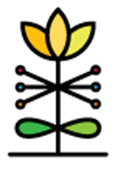 Families are created when child or secondary caregiver profiles are linked to a primary caregiver.
primary
caregiver
profile
secondary
caregiver
profile
child #1
profile
child #2
profile
child #3
profile
DAISEY Data Entry Workflow
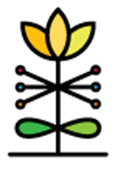 Caregiver
Profile
Child
Profile
Link family members
Assessments
DAISEY Data Entry Workflow
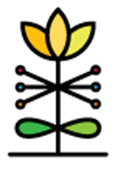 Caregiver
Profile
Child
Profile
Link family members
Assessments
DAISEY Data Entry Workflow
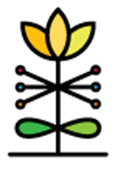 Link family members
Caregiver
Profile
Child
Profile
Assessments
DAISEY Data Entry Workflow
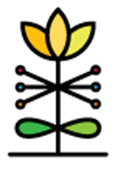 Caregiver
Profile
Child
Profile
Link family members
Assessments
Data Management Tab
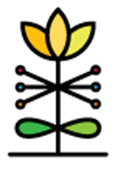 The data management tab in the navigation menu contains tools such as import and export.
We will quickly demonstrate how to pull an export
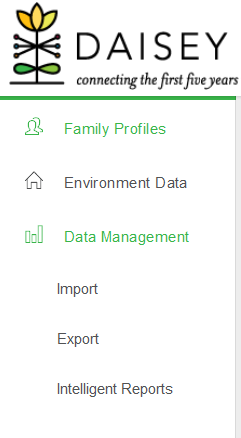 Conclusion
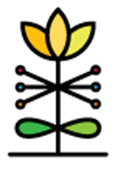 Thank you for attending! Please email us with any 
questions at: daisey.wihv@ku.edu